Changes to Standards – December 2023 Interactive Briefing Slide DeckPlease view in slideshow mode for the links to work.
The presentation is interactive. You decide how to navigate through it, (use the arrow buttons) but you can always return to the main menu by clicking on the home icon 
Some slides contain links to additional online content. These are indicated with this icon, click on the icon and it will take you to the content.
You can close the presentation at any time by clicking on the exit icon.
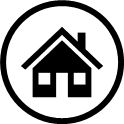 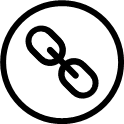 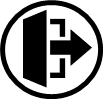 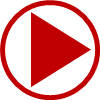 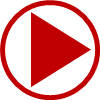 Changes to Standards – December 2023
Changes to standards in the December 2023 Standards Update
Deviations granted against standards September 2023- December 2023
Draft standards in the pipeline for consultation and publishing in 2024
Click on a button to proceed to that section
Changes in the December 2023 Standards Update
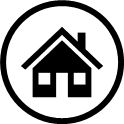 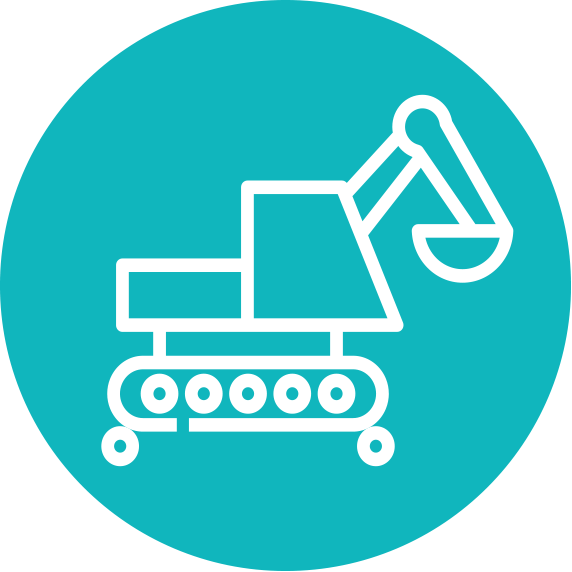 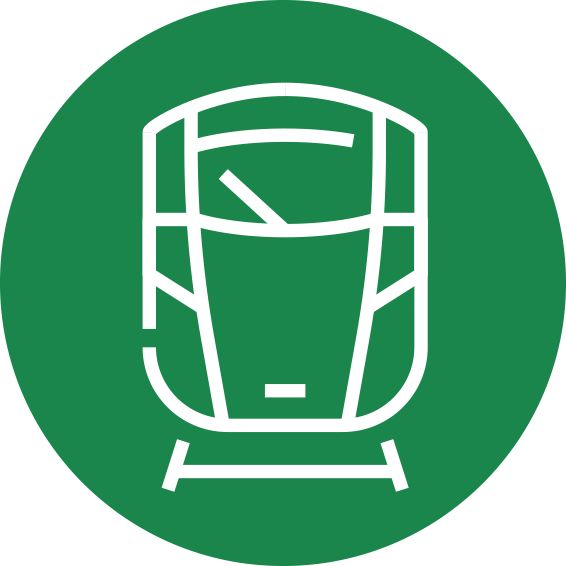 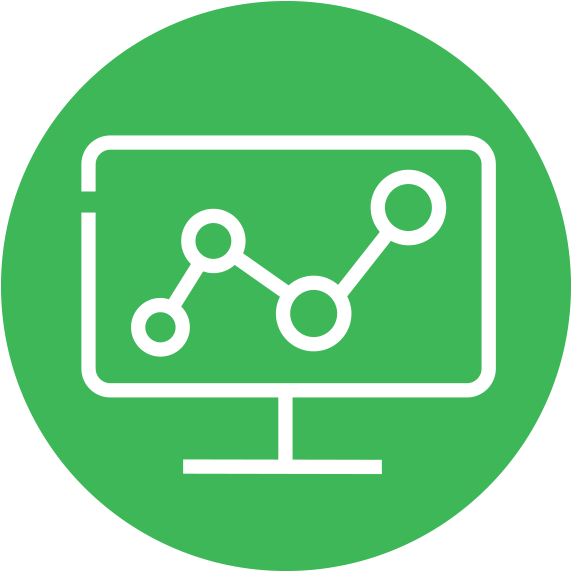 Data, Systems, and Telematics
Plant
Rolling Stock
0 new standards
0 new standards
2 new Technical Notes
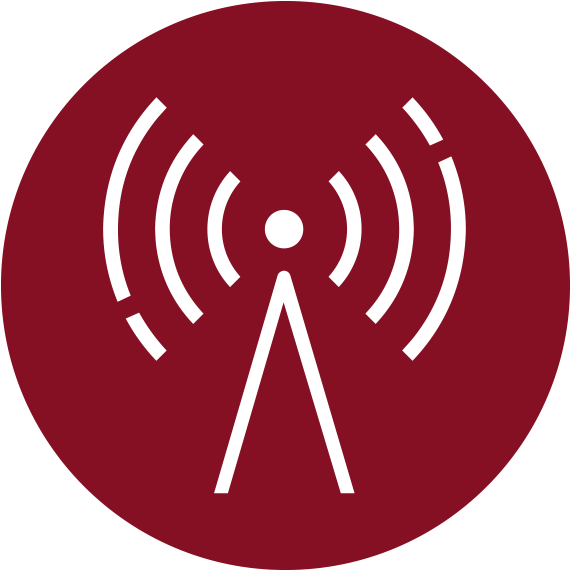 Control, Command,and Signalling
Non-RSSB standards
Infrastructure
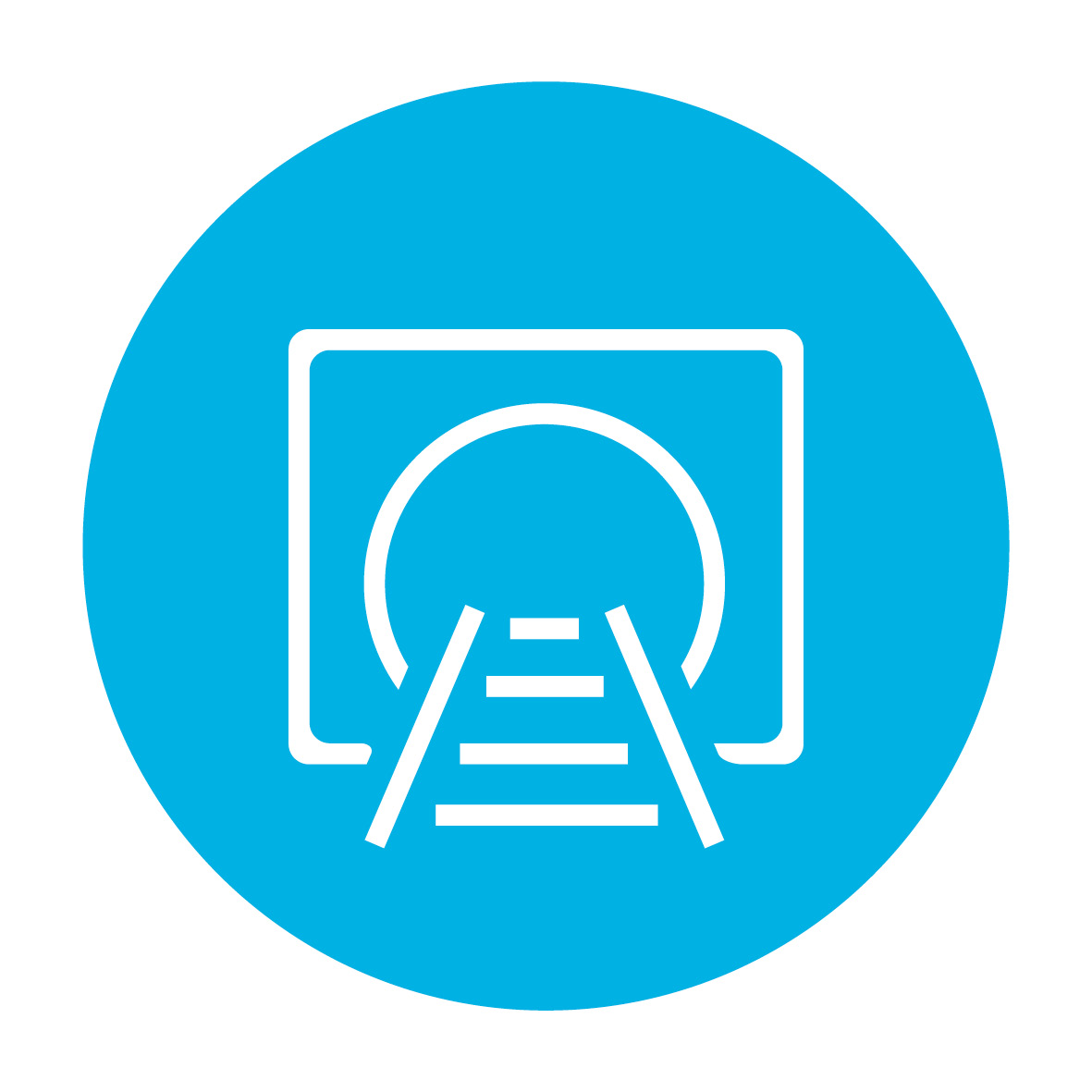 2 new standard
3 new standards and3 new posters
0 new standards
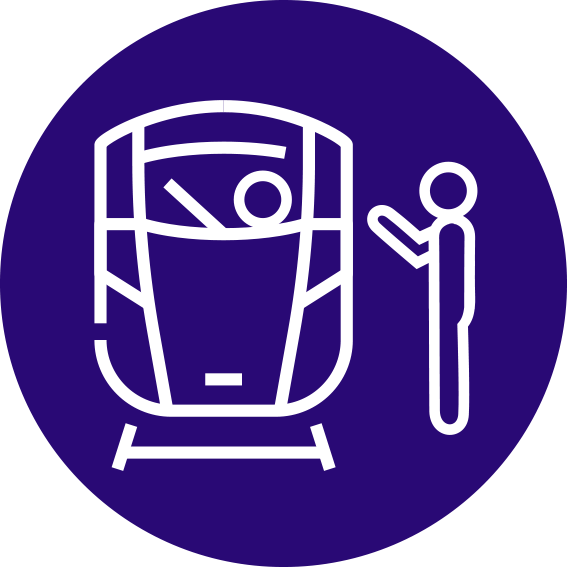 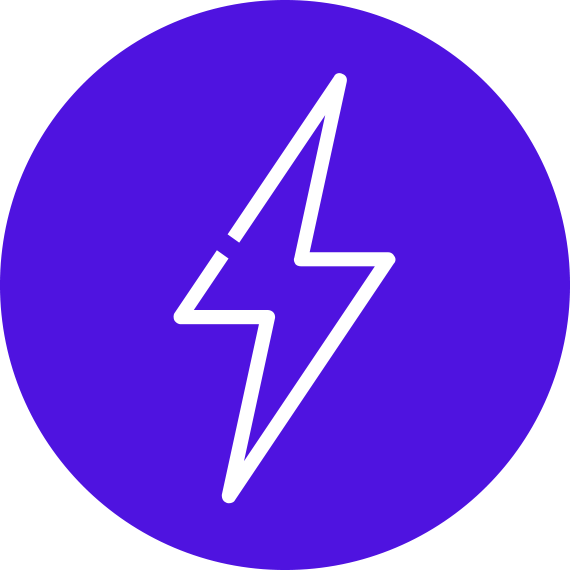 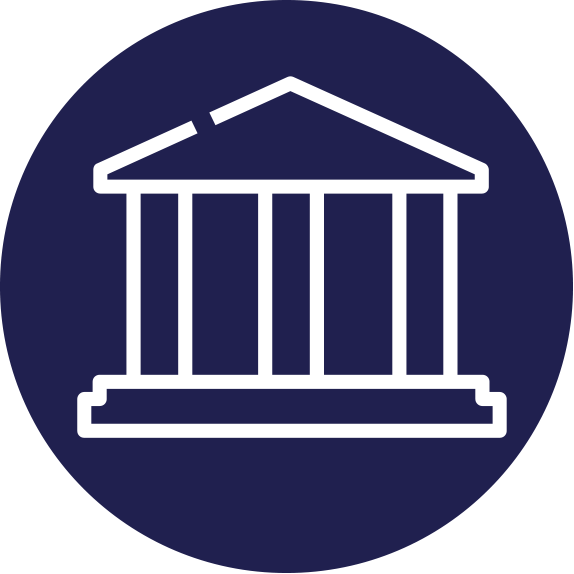 Rail-related legislation
Energy
Operations
1 Rule Book point release
0 new standards
Updates to Safety and Interoperability legislation and Guidance
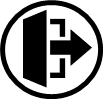 Click on the icons with red rings for more detail on those changes
Changes to Standards – December 2023
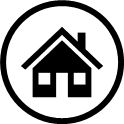 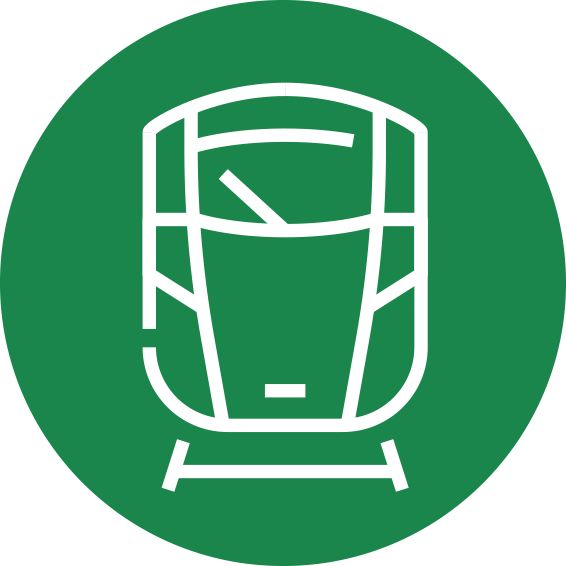 Two new Rolling Stock Technical Notes have been published in the December 2023 Standards catalogue.
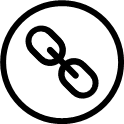 TN111 Issue 1 - Cyber Security Essentials This technical note sets out types of cyber security control measures that may be put in place when designing a new component or function to help mitigate against malicious or non-malicious cyber-attacks on operational and information technology software systems on rolling stock.
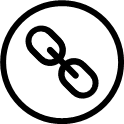 TN112 Issue 1 - Driver-Controlled and Driver Only Operation On-Train Camera Monitoring SystemsThis technical note provides additional guidance to RIS-2703-RST Issue 2 - Driver Controlled Operation (DCO) On-Train Camera/Monitors (OTCM).
Click on the link to go to the Technical Note on the RSSB website
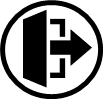 Changes to Standards – December 2023
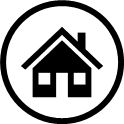 One Rule Book point release has been revised in the December 2023 Standards catalogue
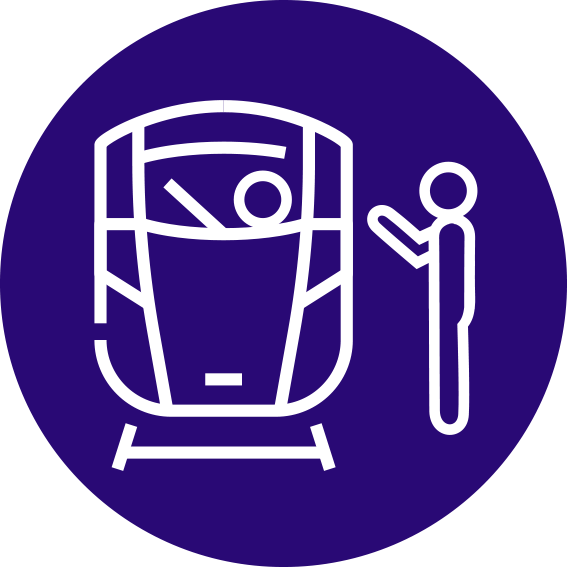 GERT8000-T3 Issue 11.1 - Possession of a running line for engineering work. Following a recentincident in which an OTM entered a possession at an intermediate point without getting the necessary authority from the PICOP or the signaller, instructions in T3 on who can give that authority have been amended. Sections 9.1 a) and 9.1 c) have been changed to say where a PICOP, ES, or a competent person on their behalf will meet the train, which will depending on where the train is to enter the possession. Section 9.1 b) has not been changed as the PICOP when authorising the movement from an adjacent siding will give the driver any necessary instructions.
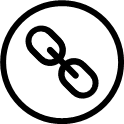 This change has also been reflected in the following manuals
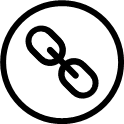 GERM8000 – Signaller and signalling technician Manual Issue 13.1
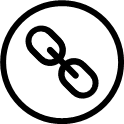 GERM8000 – Train Driver Manual Issue 13.1
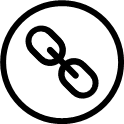 GERM8000 – Possession workers Manual Issue 9.1
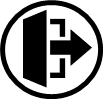 Click on the link to go to the Rule Book Module on the RSSB website
Changes to Standards – December 2023
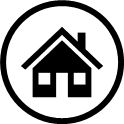 Two Infrastructure standards have been revised in the December 2023 Standards catalogue
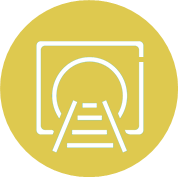 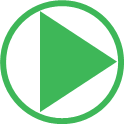 RIS-7707-INS Issue 1 - Switches and Crossings
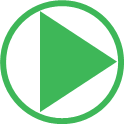 GCRT5021 Issue 6 - Track System Requirements
Click on a play button to find out more about the change
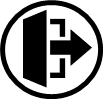 Changes to Standards – December 2023
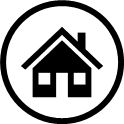 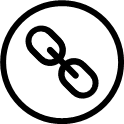 RIS-7707-INS Issue 1 - Switches and Crossings
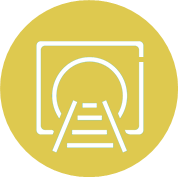 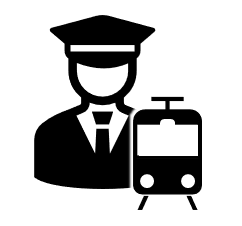 Overview – RIS-7707-INS issue one Switches and Crossings is a new rail industry standard that includes requirements and guidance for the identification, design, and maintenance of S&C. It includes requirements for point identification to facilitate a consistent approach for industry. It addresses facing point locks, detection, and train-operated points. 
Following a review of GCRT5021 issue five Track System Requirements, those requirements specific to S&C deemed out of scope of railway group standards, and which are valid and useful to the rail industry, have been retained in RIS-7707-INS. The requirements are supported by rationale and guidance.

Benefits – In conjunction with GCRT5021, RIS 7707 INS contributes to the estimated total value to industry of £1.83 million over five years.
Audience –  This standard will be of interest to project entities, infrastructure managers and railway undertakings, as well as designers and suppliers of S&C components and point equipment.
RU
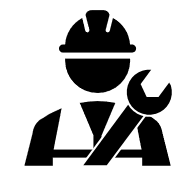 IM
Suppliers
Project Entities
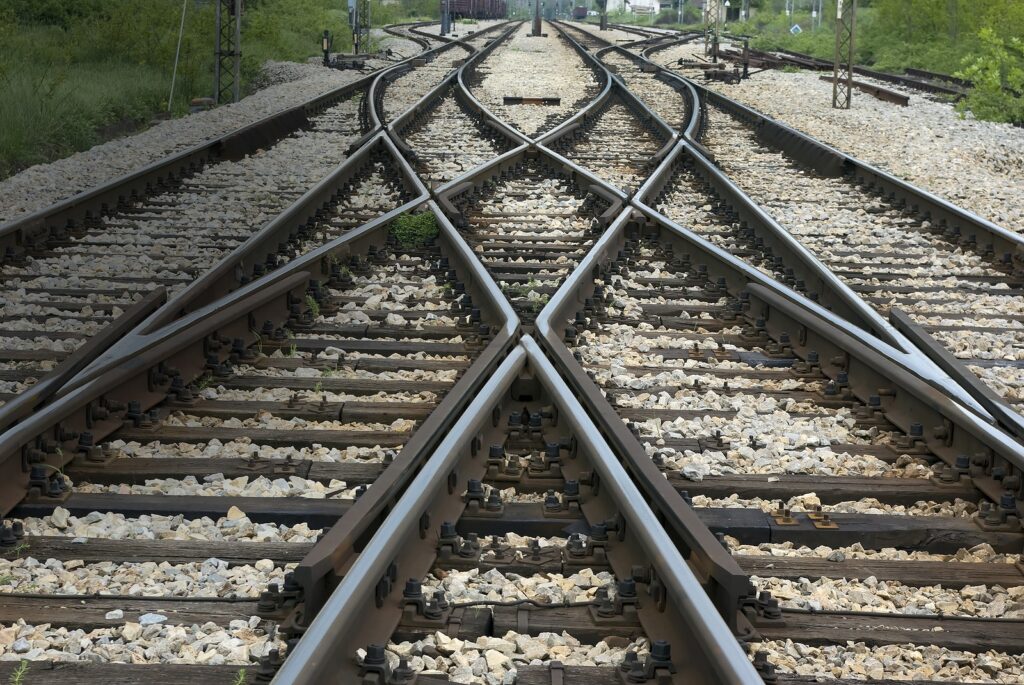 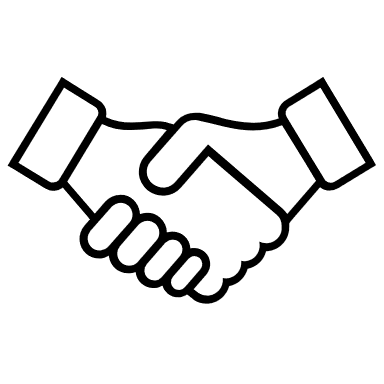 Designers
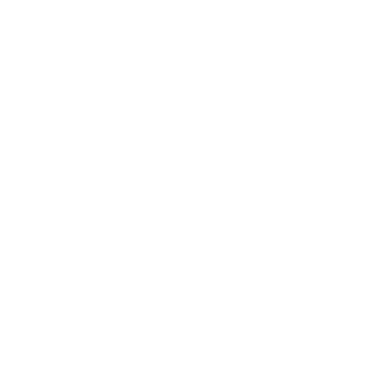 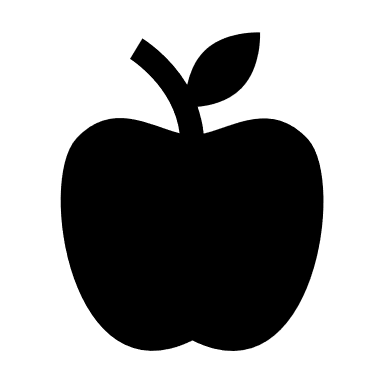 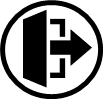 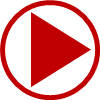 Changes to Standards – December 2023
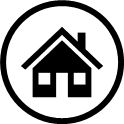 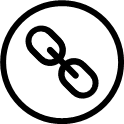 GCRT5021 Issue 6 - Track System Requirements
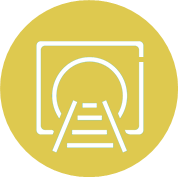 Overview – GCRT5021 sets out requirements and guidance for track geometry, track systems, and track components to provide for the safe guidance and support of rail vehicles. 
Issue six incorporates the amendments, deviations, and clarifications which have been submitted since the publication of issue five. It also includes findings from RSSB research report T1073 and research report COF UOH 59 (2023), including The requirements regarding cant deficiency at switch toes.
The standard now only contains requirements that are in the scope of Railway Group Standards (RGS). Requirements relating to S&C that were previously contained within issue 5, but which are outside the scope of RGS, have been incorporated into Rail Industry Standard, RIS-7707-INS.
Benefits – The benefits from this issue are realised in three areas:
1. Potential to improve line speeds resulting from the changed curving rules could provide a cost benefit of around £233,000 over five years. 
2. By defining lower track loading parameters to reduce track design, installation, and maintenance costs a  saving of £1.6 million over five years could be achieved.
3. This update has reduced the number of national technical rules. This means less approved body assessments facilitating efficiencies and reduced costs in the design and project phases.
Audience –  This issue can benefit all those who are involved in the design, installation, and maintenance of the track system, including Track designers, Infrastructure managers and Project entities
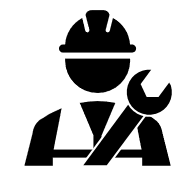 IM
Project Entities
Designers
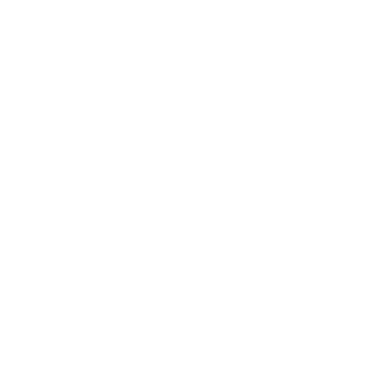 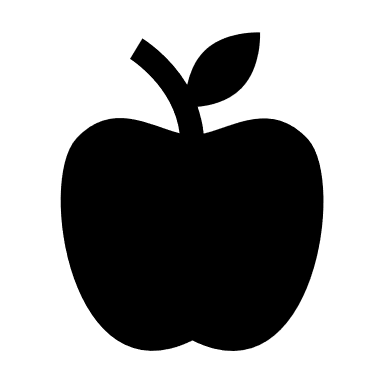 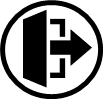 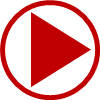 Changes to Standards – December 2023
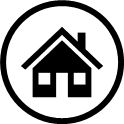 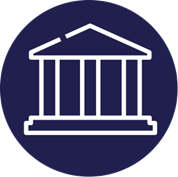 Three new pieces of Safety and Interoperability related legislation and guidance have been published
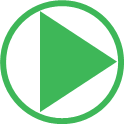 Safety – Guidance on Entities in charge of maintenance (ECMs)
Safety - The Private Crossings (Signs and Barriers) Regulations 2023 (S.I. 2023/1112)
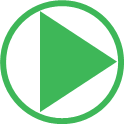 Interoperability - Extension of CE mark recognition
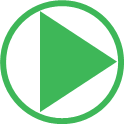 Click on a play button to find out more about the change65
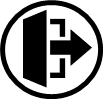 Changes to Standards – December 2023
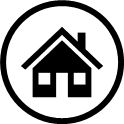 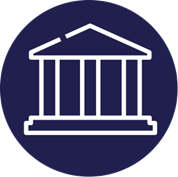 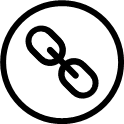 Guidance on Entities in charge of maintenance (ECMs)
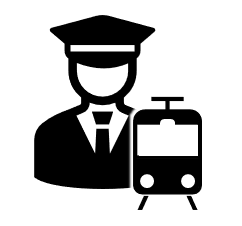 Overview – The Department for Transport (DfT) and the Office of Rail and Road (ORR) have jointly published revised guidance on the requirements for entities in charge of maintenance (ECMs) in Great Britain. This follows amendments made to the Railways and Other Guided Transport Systems (Safety) Regulations 2006 (ROGS) to end the recognition of EU-issued ECM certificates for domestic-only-use freight wagons on 30 June 2023.

The revised guidance, Guidance for Entities in Charge of Maintenance inGreat Britain (published 29 August 2023), can be found on the ORR website. It will be of particular interest to ECMs, certification bodies, wagon keepers, and railway undertakings responsible for the maintenance or operation of vehicles involved in domestic and cross-border services.
RU
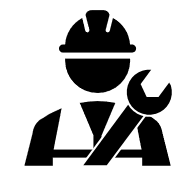 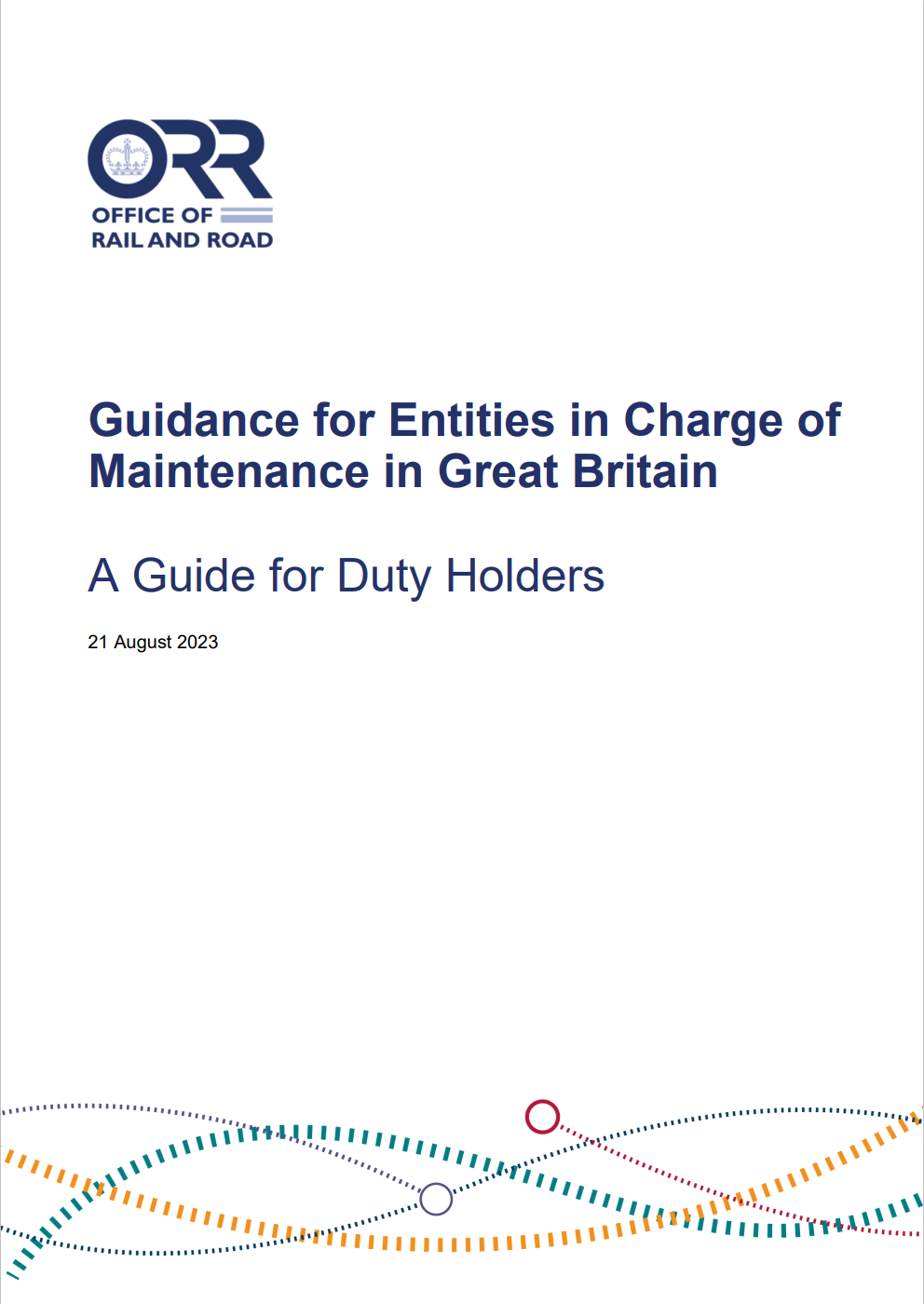 IM
Suppliers
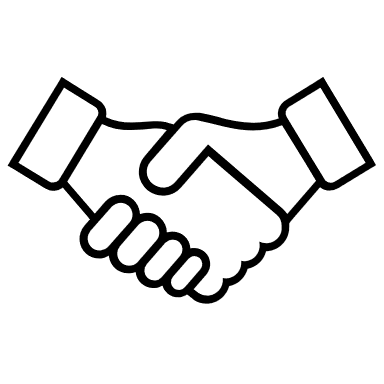 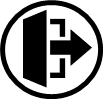 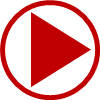 Changes to Standards – December 2023
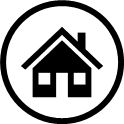 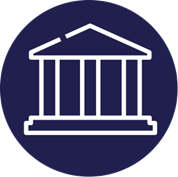 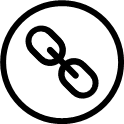 The Private Crossings (Signs and Barriers) Regulations 2023 (S.I. 2023/1112)
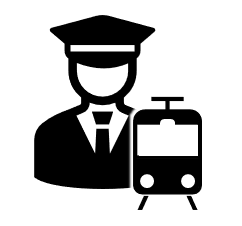 Overview – The Department for Transport (DfT) laid before Parliament on 26 October 2023 the Private Crossings (Signs and Barriers) Regulations 2023 (S.I. 2023/1112) (the 2023 Regulations), which enter into force on 18 November 2023. They prescribe the type, design, and size of signs and barriers to be placed near private level crossings on the rail network in Great Britain.
The 2023 Regulations replace the Private Crossings (Signs and Barriers) Regulations 1996 (S.I. 1996/1786) (the 1996 Regulations), which previously prescribed the type, design, and size of barriers. 
The DfT states in the explanatory memorandum to the 2023 Regulations that it does not expect the changeover to new signs by operators of private level crossings on themainline network to be complete until at least 2029. 
The 2023 Regulations were made following two publicconsultations and the Government’s response to theseconsultations. 
The signage in the 2023 Regulations is in English but DfTwill be consulting in due course on proposals to legislatefor signage in Welsh at private level  crossings in Wales.
RU
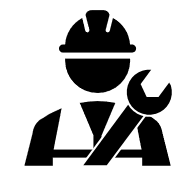 IM
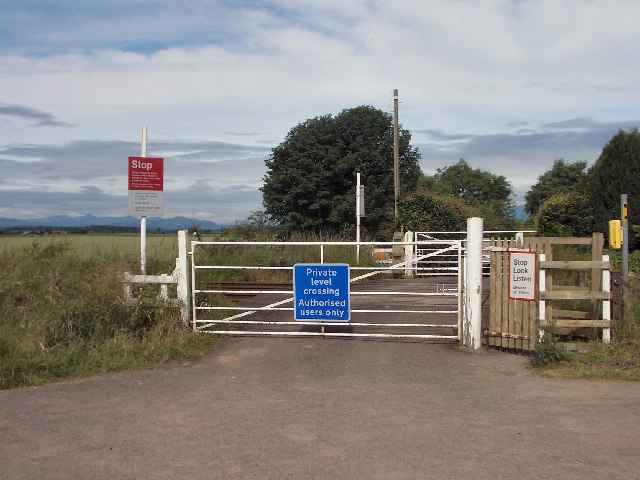 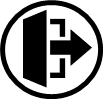 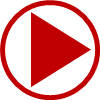 Changes to Standards – December 2023
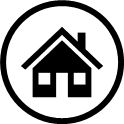 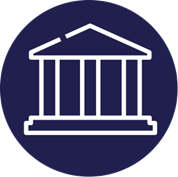 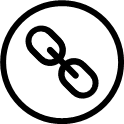 Extension of CE mark recognition
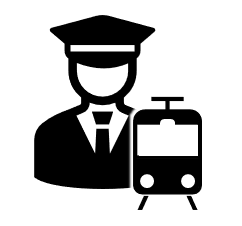 Overview – The Department for Business and Trade (DBT) recently announced itsintention to extend indefinitely the recognition of the CE marking for placing
most goods on the market in Great Britain. CE marking indicates that the manufacturer or importer affirms the goods’ conformity with European health, safety, and environmental protection standards.

This CE marking recognition approach will apply to regulations covering 18 sectors that the DBT is responsible for. As part of the Government’s drive for smarter regulation, the extension will cut business costs and the time required to place products on the market and benefit consumers. This decision was taken following extensive engagement with industry, delivering on a key ask from businesses to ease burdens and boost growth for the UK economy. Further information on this can be found on the Government website.

For rail products regulated under the Railways (Interoperability) Regulations 2011, the DfT is reviewing its policy on the recognition of EU conformity assessments in light of the intention to extend recognition of the CE marking. No decisions have been taken yet and the DfTs current position remains that it will end recognition of EU conformity assessment documentation for rail interoperability constituents and subsystems at the end of 2024.
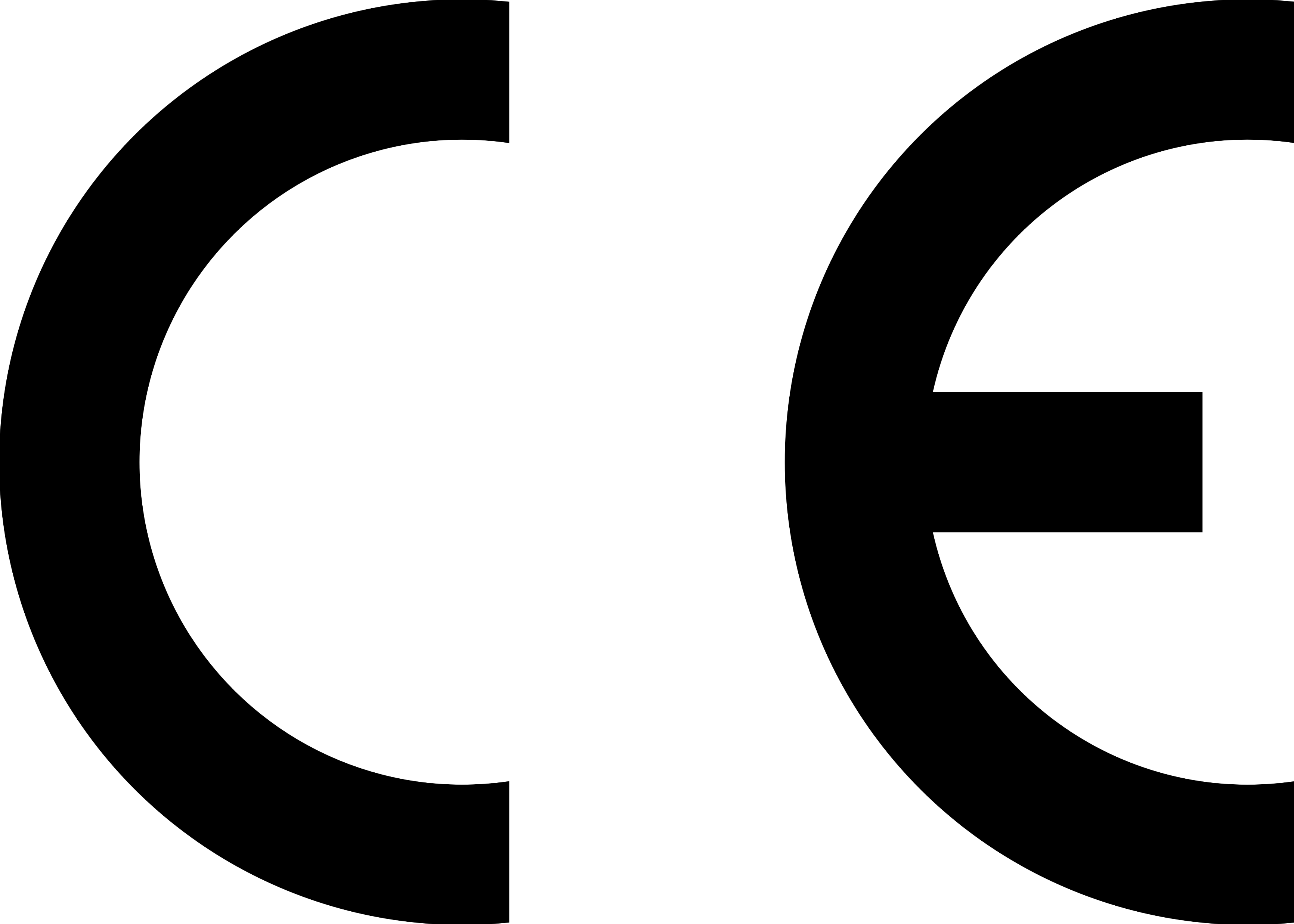 RU
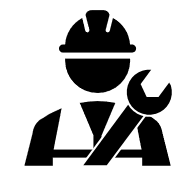 IM
Suppliers
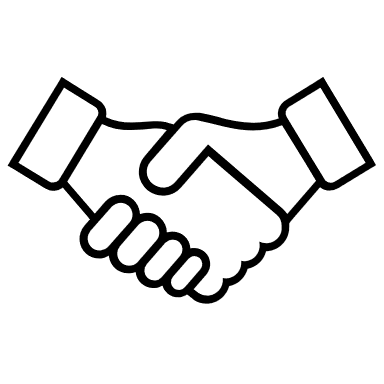 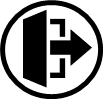 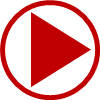 Changes to Standards – December 2023
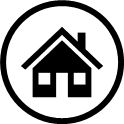 Three Non-RSSB standards and three posters have been published on the RSSB website
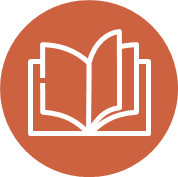 COP0025 Issue 5 - Code of Practice for Brake Testing of OTP
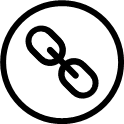 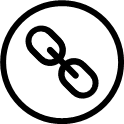 COP0125 Issue 5 - Code of Practice for Management of Sidings Safety Surveys
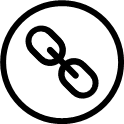 COP0128 Issue 3 - Code of Practice for Route Knowledge within Possessions
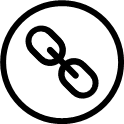 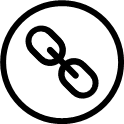 Poster L8 Issue 3 - OTP Mechanical Movement Limiting Device Awareness
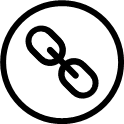 Poster L9 Issue 3 - Rail Handling – Rail Turner Awareness
Poster I3 Issue 3 - Seasonal Operating of OTP
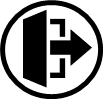 Click on the title to access the standard on the RSSB website
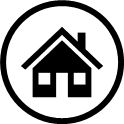 Five deviations have been published since September 2023
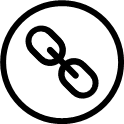 23-028-DEV; GERT8000-SS1 Issue 9 - Station duties and train dispatch. Use of illuminated dispatch batonsalone during degraded dispatch of Elizabeth Line train services vice platform mounted train dispatchequipment at five platforms on the Elizabeth Line route
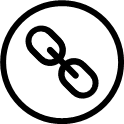 23-019-DEV; GERT8000‑HB8 Issue 9 - IWA, COSS or PC blocking a line. Application of an ACOD in axlecounter areas in a line blockage where EPR has been applied
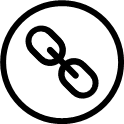 23-035-DEV; GIRT7020 Issue 2 - GB Requirements for Platform Height, Platform Offset and Platform Width. Temporary deviation allowing the hoarding line at 2m away from the platform edge at Kildale Railway Station
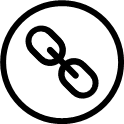 23-037-DEV; GIRT7020 Issue 2 - GB Requirements for Platform Height, Platform Offset and Platform Width. Temporary deviation allowing the hoarding line at 2m away from the platform edge at Prudhoe RailwayStation.
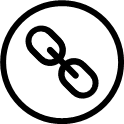 23-030-DEV; GERT8402 Issue 2 - ERTMS/ETCS DMI National Requirements Speed display in mph only forClass 345 units, this is an extension of deviation application 19‑046‑DEV, that has now expired
Click on the title to access the deviation on the RSSB website
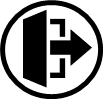 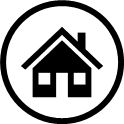 Standards in the pipeline for publishing in March 2024
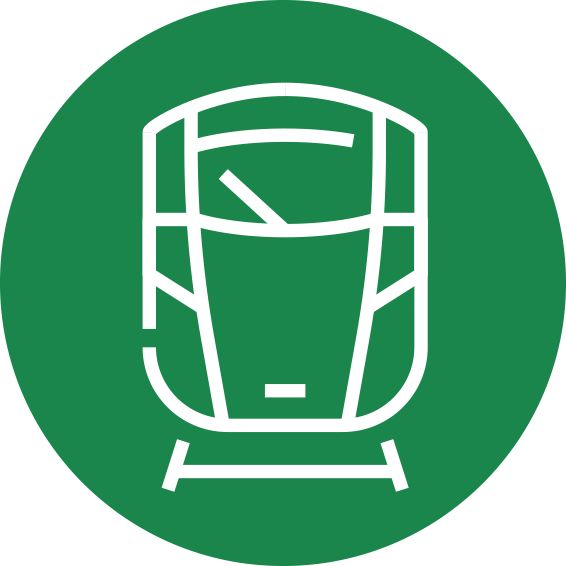 TN110 Issue 1 - Compliance with noise and vibration legislation
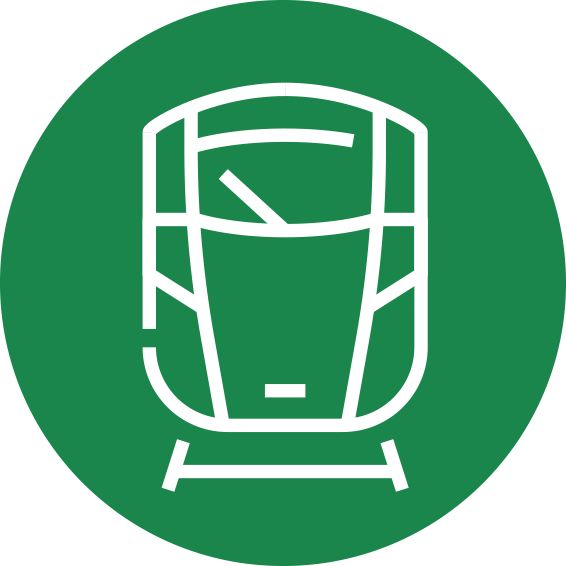 GMGN2460 Issue 1 Withdrawal ‐ Guidance on Compliance with Noise and Vibration Legislation in the Railway Environment
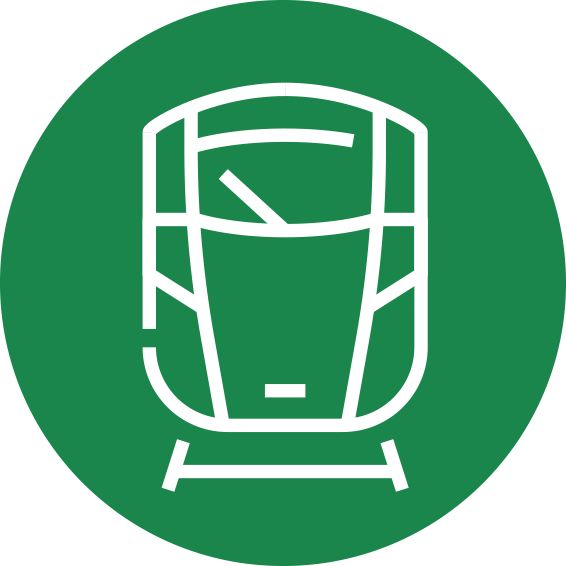 RIS-2712-RST Issue 1.2 - Forward Facing CCTV
Draft standards in the pipeline for consultation in December 2023
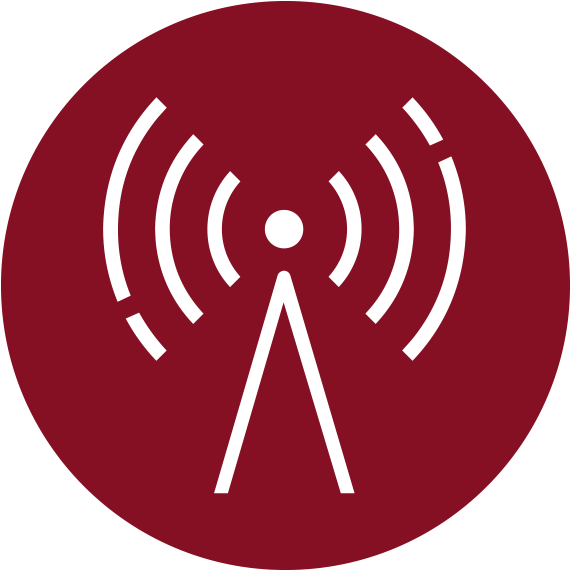 RIS‐0793‐CCS Issue 1 ‐ Level Crossing System Integration
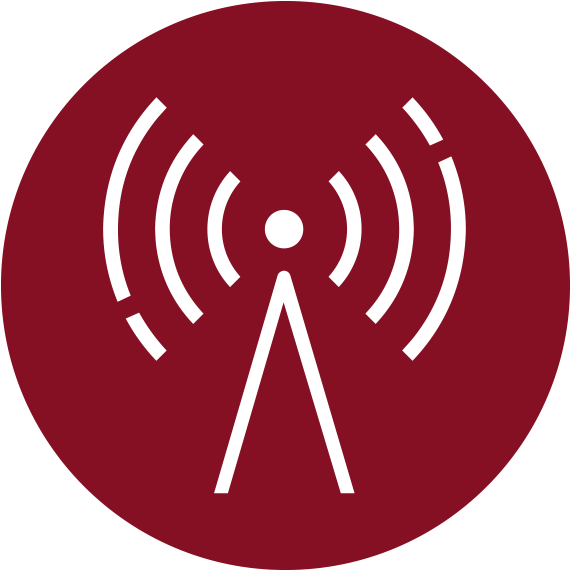 RIS‐0792‐CCS Issue 1 Withdrawal ‐ Level Crossing Operational Interfaces with Trains
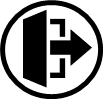 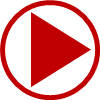 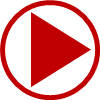 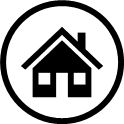 Draft standards in the pipeline for consultation in January 2024
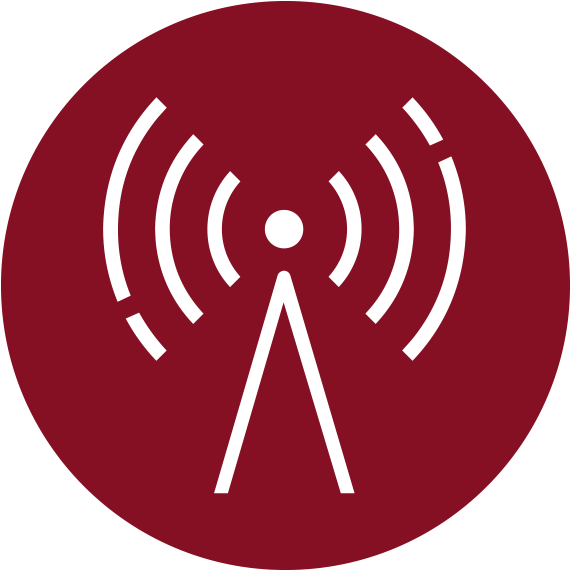 GKRT0057 Issue 2 ‐ Lineside Signal and Indicator Product Design and Assessment Requirements
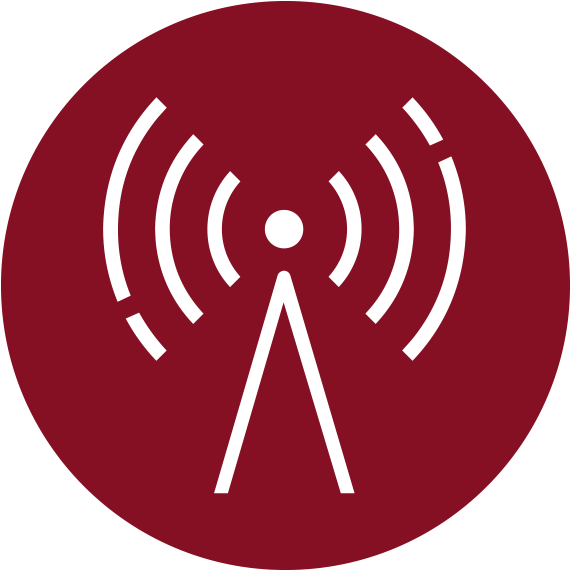 GKGN0657 Issue 1 ‐ Guidance on Lineside Signal and Indicator Product Design and Assessment    Requirements
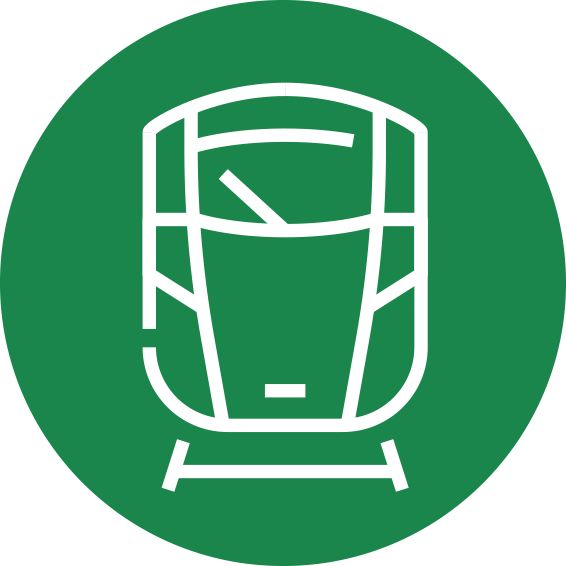 RIS‐2701‐RST Issue 2 ‐ Rail Industry Standard for NDT Processes on Rail Vehicles
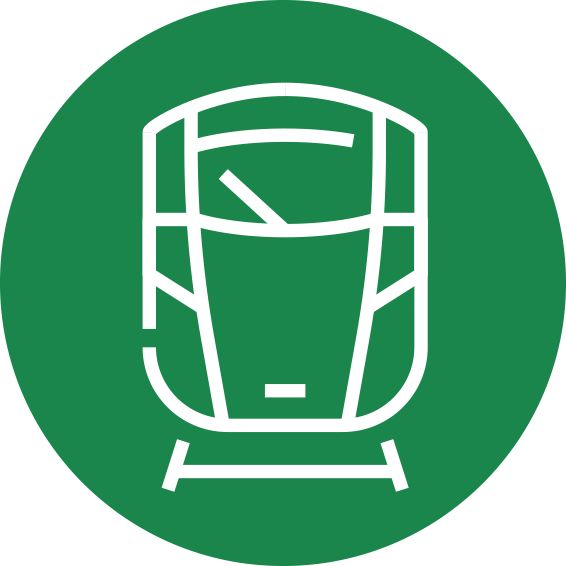 GMGN2460 Issue 1 Withdrawal ‐ Guidance on Compliance with Noise and Vibration Legislation in the Railway Environment
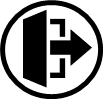 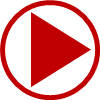 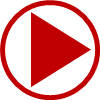 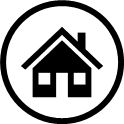 Draft standards in the pipeline for consultation in February 2024
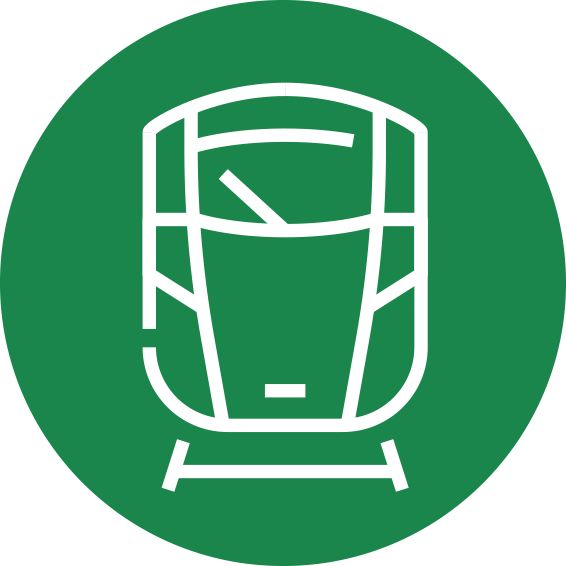 RIS‐2702‐RST Issue 3 ‐ In‐service Examination and Reference Limits for Freight Wagons
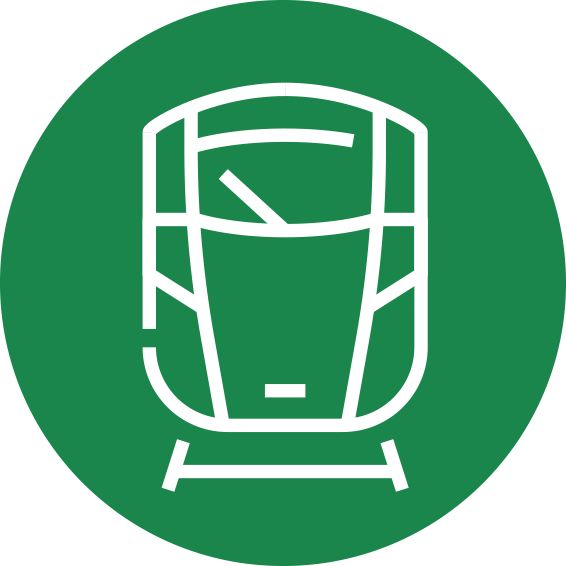 GMGN2641 Issue 1.1 ‐ Guidance Note on Vehicle Static Testing
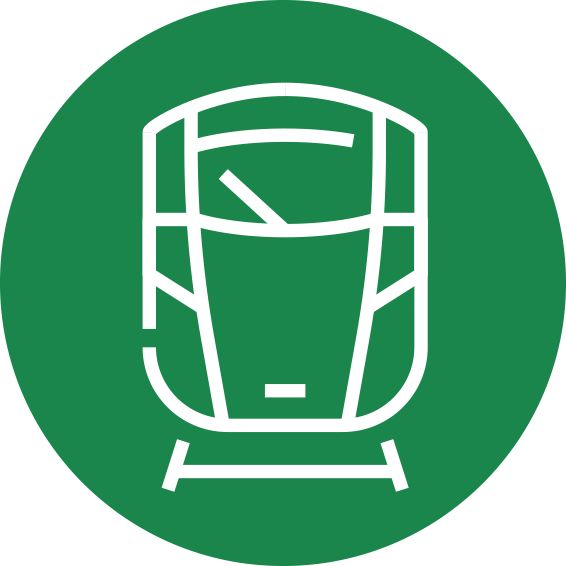 GMRT2141 Issue 4.2 ‐ Permissible Track Forces and Resistance to Derailment and Roll‐Over of Railway Vehicles
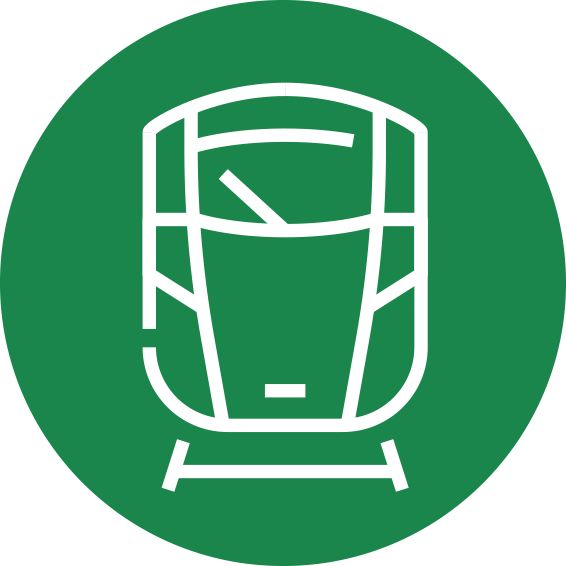 RIS‐2761‐RST Issue 2 ‐ Rail Industry Standard for Driving Cabs
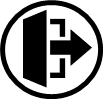 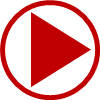 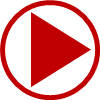 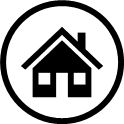 Draft standards in the pipeline for consultation in March 2024
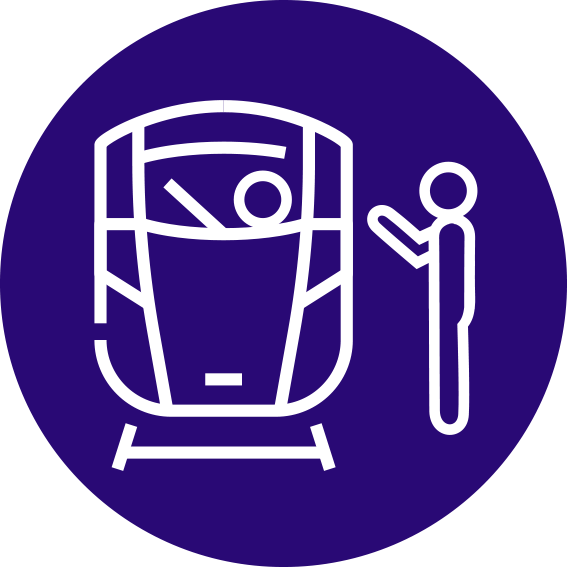 GERT8000 TW1 Issue 21 ‐ Preparation and movement of trains
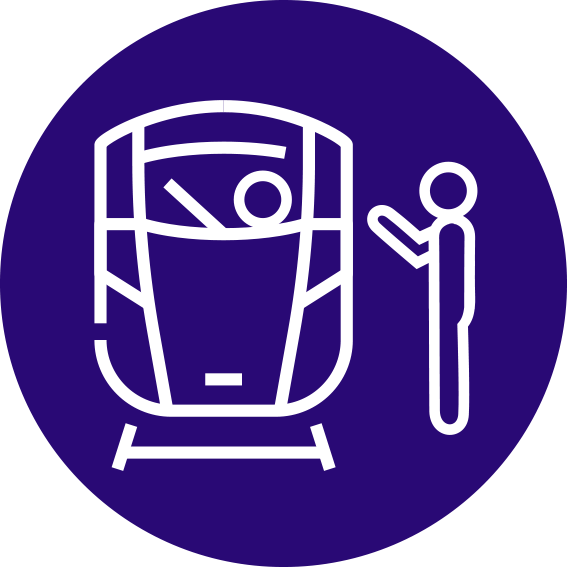 GERT8000 TW5 Issue 14 ‐ Defective or isolated vehicles and on-train equipment
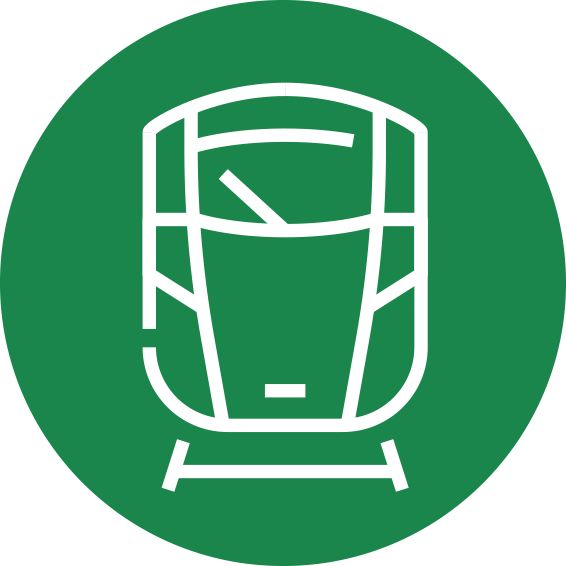 GMGN2694 Issue 1 ‐ Rolling Stock Subsystems and Electromagnetic Compatibility with CCS Subsystems
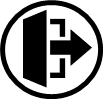 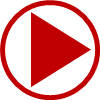 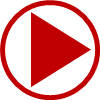 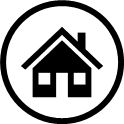 Draft standards in the pipeline for consultation in April 2024
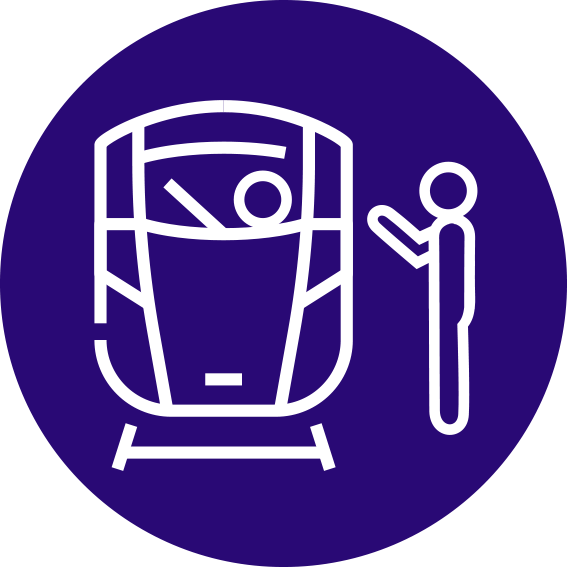 RIS‐3771‐TOM Issue 1 ‐ Operation of Route and Line Proving Trains
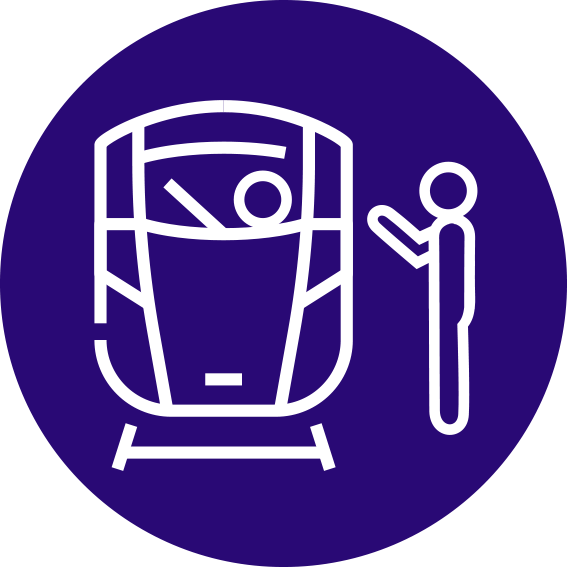 GERT8000 HB1 Issue 8 ‐ General duties and track safety for track workers
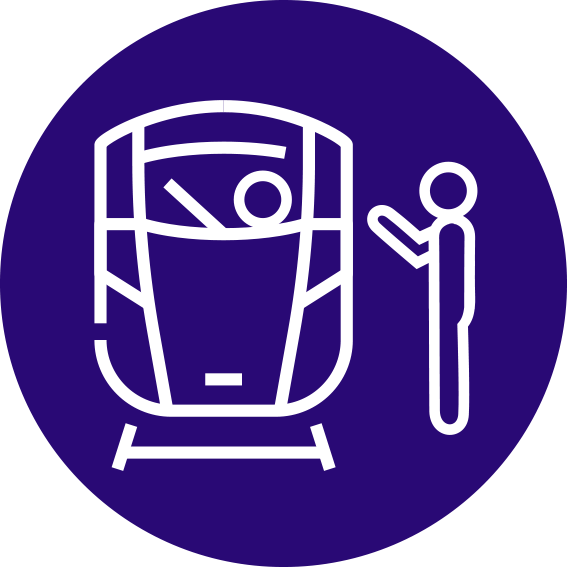 GERT8000 HB8 Issue 10 ‐ IWA, COSS or PC blocking a line
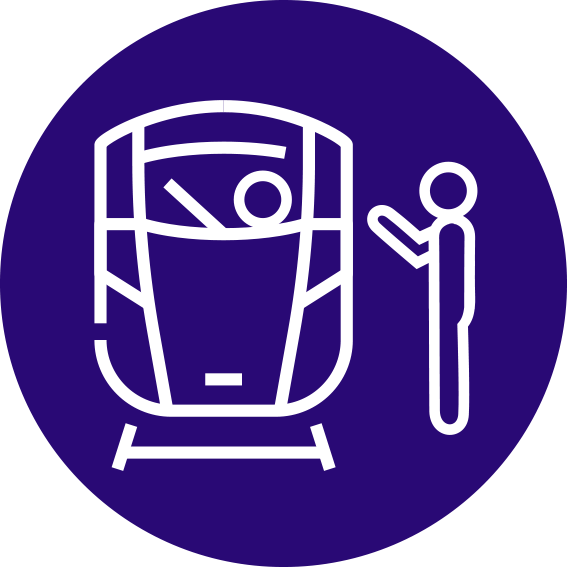 GERT8000 TS1 Issue 18 ‐ General Signalling Regulations
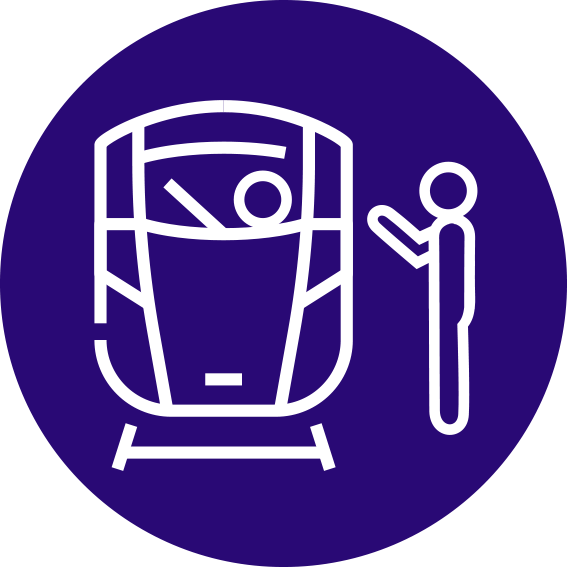 GERT8000 TW1 ‐ Issue 20 ‐ Preparation and movement of trains
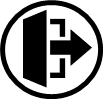 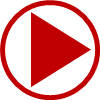 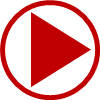 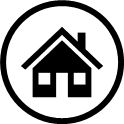 Draft standards in the pipeline for consultation in April 2024 (continued)
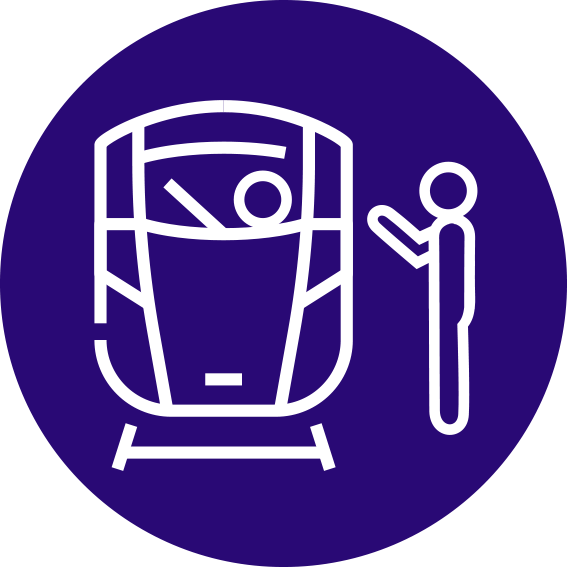 GERT8000‐SP Issue 7 ‐ Speeds
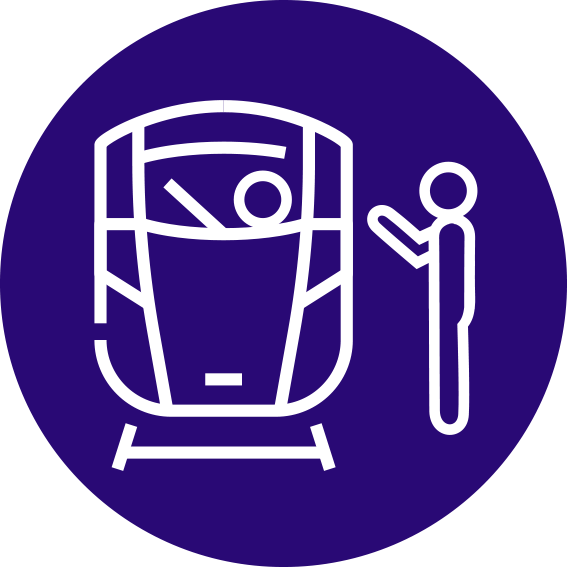 GERT8000 TW7 Issue 10 ‐ Wrong Direction Movements
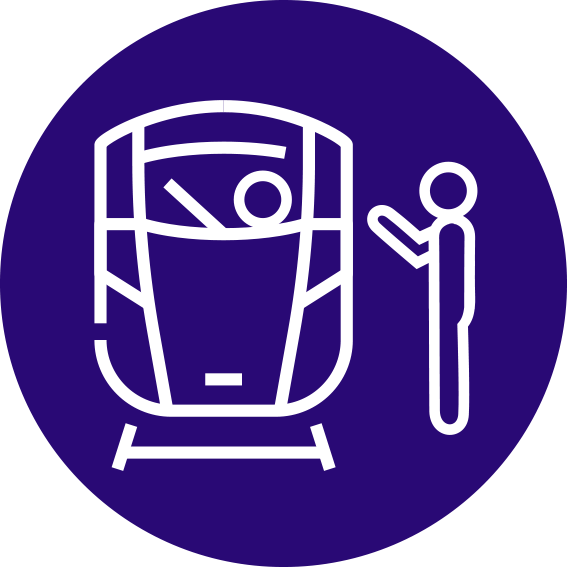 RIS‐0733‐CCS Issue 2 ‐ Lineside Operational Signs
Draft standards in the pipeline for consultation in May 2024
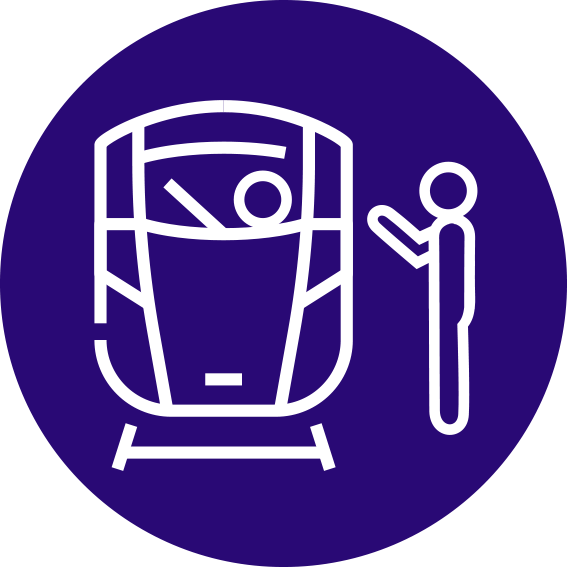 RIS‐3751‐TOM Issue 4 ‐ Rail Industry Standard for Train Driver Selection
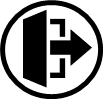 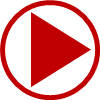 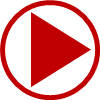 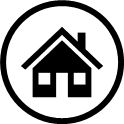 Draft standards in the pipeline for consultation in June 2024
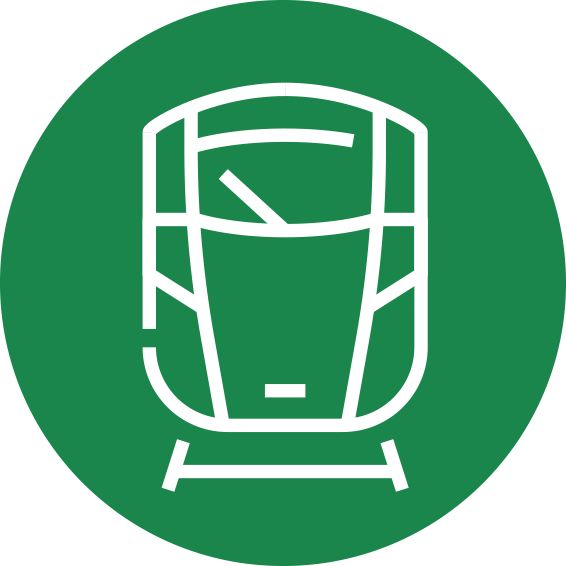 GMRT8073 Issue 5 ‐ Application of Standard Vehicle Gauges
Draft standards in the pipeline for consultation in July 2024
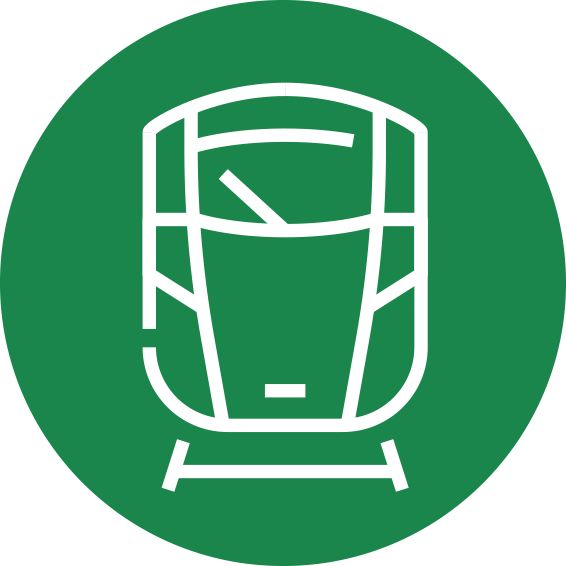 RIS‐2704‐RST Issue 2 ‐ Rail Industry Standard for Wheelsets Handling and Storage
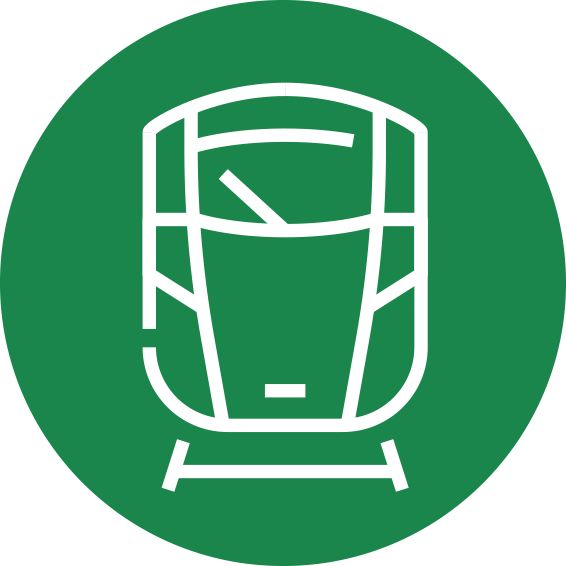 RIS‐2709‐RST Issue 2 ‐ Rail Industry Standard for the Identification of Roller Bearings Defects
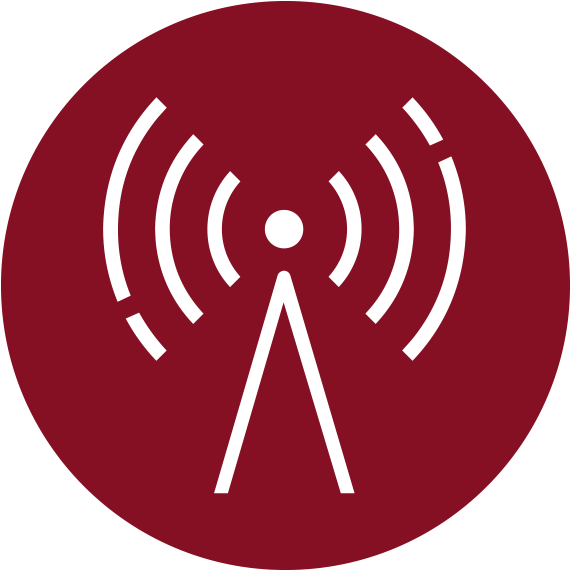 RIS‐8034‐INS Issue 2 ‐ Maintenance of Signal and Operational Sign Visibility
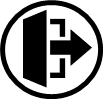 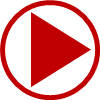 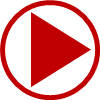 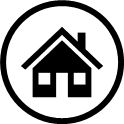 Draft standards in the pipeline for consultation in August 2024
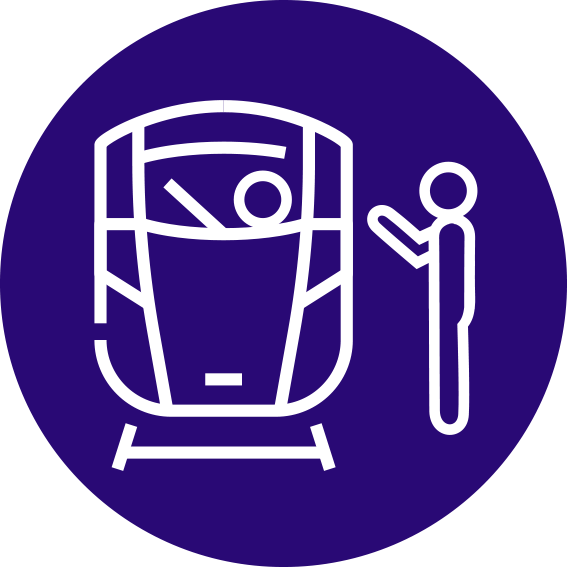 RIS‐3789‐TOM Issue 1 ‐ Medical Fitness Requirements
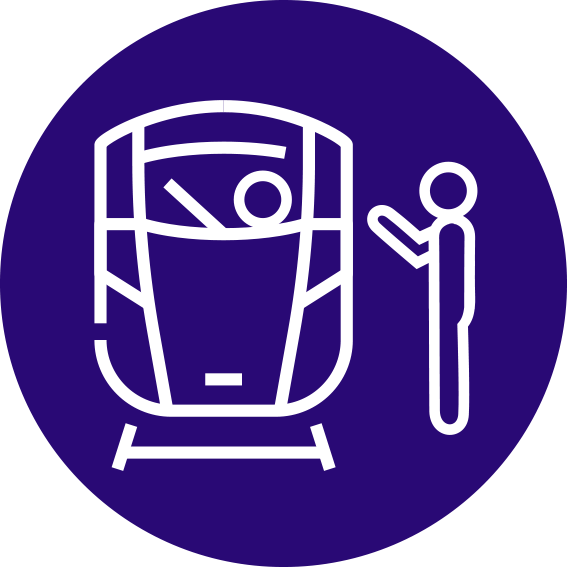 RIS‐3451‐TOM Issue 2 ‐ Train Drivers ‐ Suitability and Medical Fitness Requirements
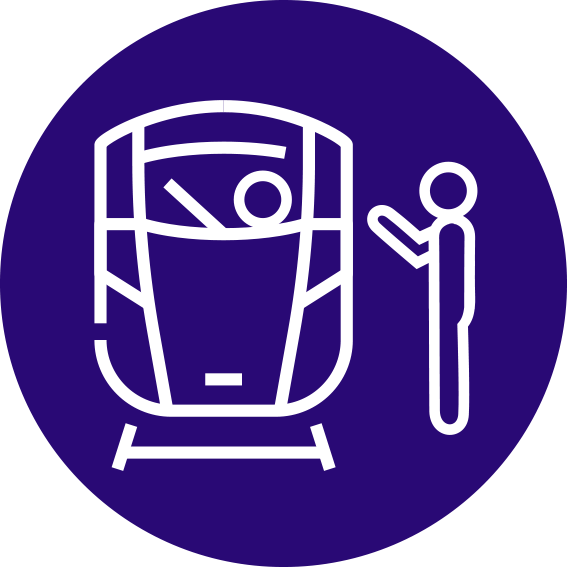 RIS‐3452‐TOM Issue 2 ‐ Train Movement ‐ Medical Fitness Requirements
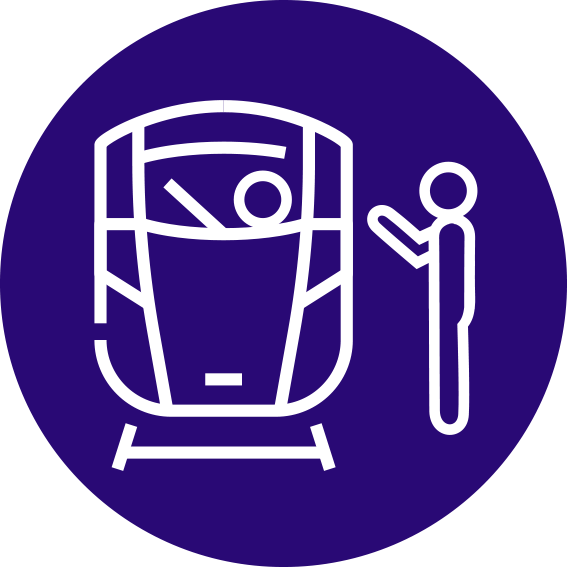 GOGN3655 Issue 2 Withdrawal ‐ Guidance on Medical Fitness for Railway Safety
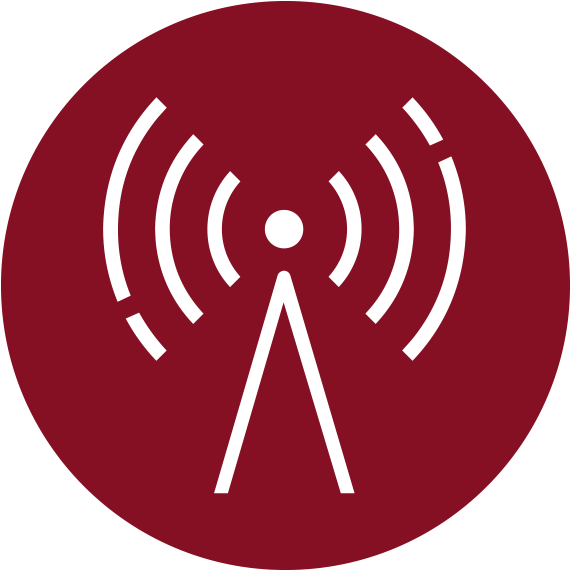 RIS‐0386‐CCS Issue 2 ‐ Rail Industry Standard on Signal Overrun Risk Evaluation and Assessment
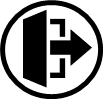 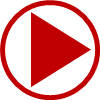 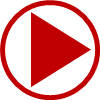 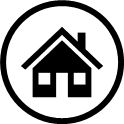 Draft standards in the pipeline for consultation in August 2024
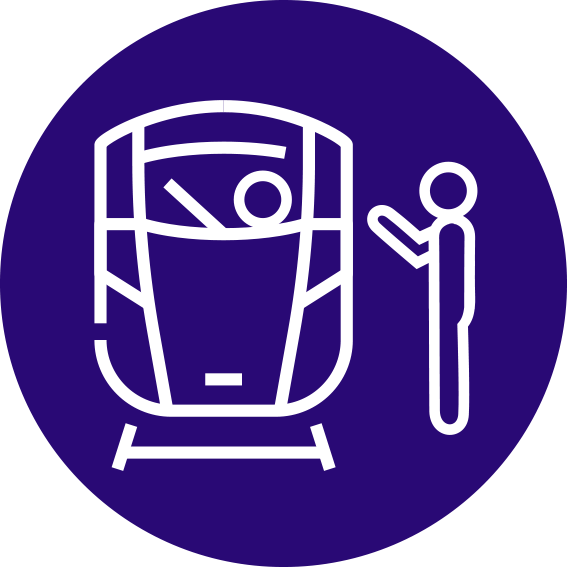 RIS‐3787‐TOM Issue 1 ‐ Secondary Communications in the Absence of GSM‐R
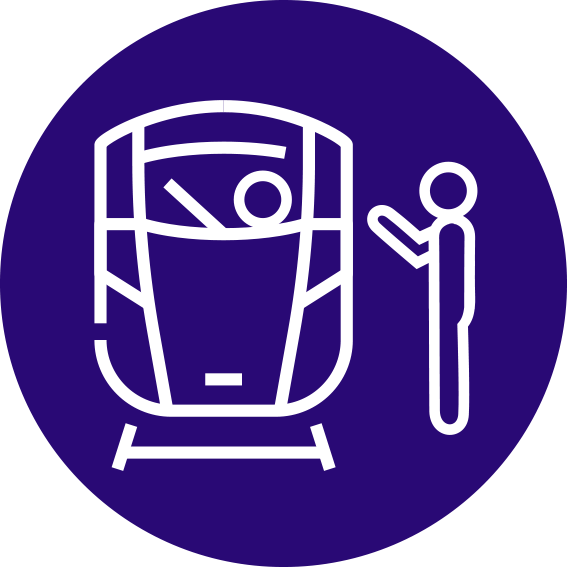 GERT8000‐M1 Issue 7 ‐ Dealing with a train accident or train evacuation
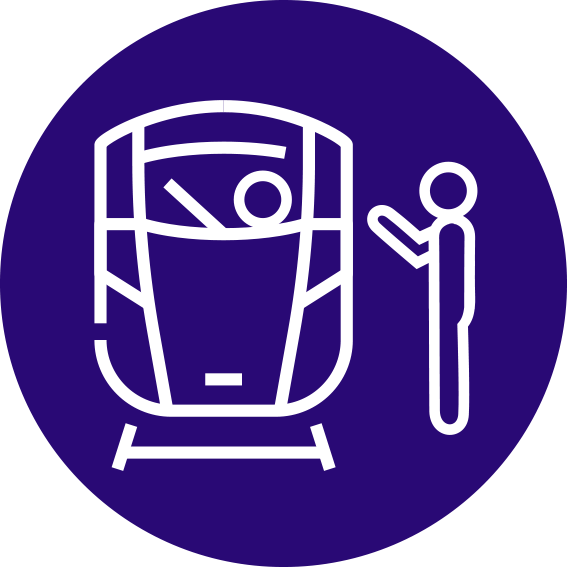 GERT8000‐M2 Issue 7 ‐ Train stopped by train failure
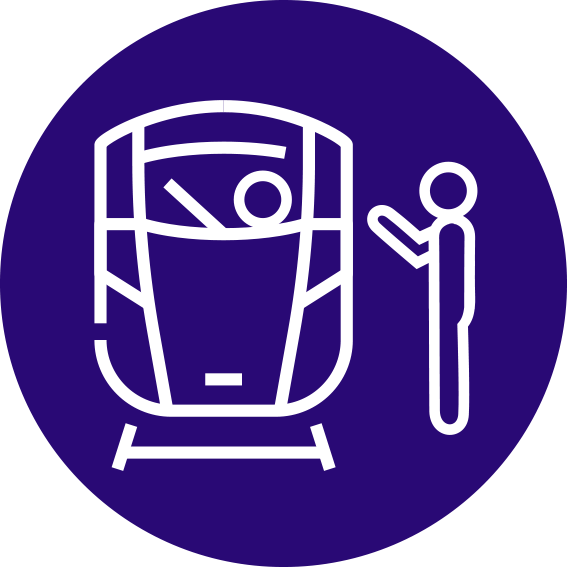 GOGN3677 Issue 2 Withdrawal ‐ Guidance Note on the Provision of Lineside Telephones
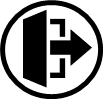 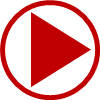 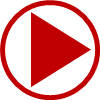